ΤΜΗΜΑ ΕΠΙΣΤΗΜΗΣ ΔΙΑΤΡΟΦΗΣ ΚΑΙ ΔΙΑΙΤΟΛΟΓΙΑΣ
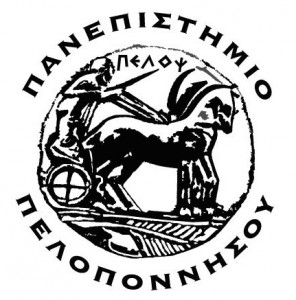 ΔΙΑΤΡΟΦΙΚΗ ΣΥΜΒΟΥΛΕΥΤΙΚΗ
ΕΔΔ4042
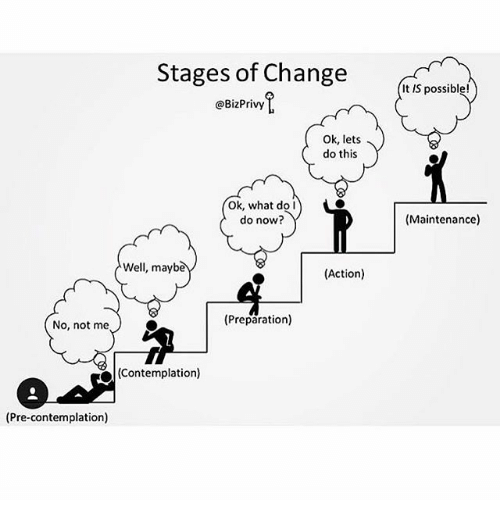 Διαθεωρητικό Υπόδειγμα (Υπόδειγμα σταδίων αλλαγής)Διαδικασίες Αλλαγής
Ευαγγελία Φάππα
Διαιτολόγος – Διατροφολόγος, PhD
Το Διαθεωρητικό Υπόδειγμα αποτελείται από τις ακόλουθες δομές:
Στάδια αλλαγής

Ζυγαριά απόφασης

Αυτο-αποτελεσματικότητα

Πειρασμός

Διαδικασίες αλλαγής
Το Διαθεωρητικό Υπόδειγμα αποτελείται από τις ακόλουθες δομές:
Στάδια αλλαγής

Ζυγαριά απόφασης

Αυτο-αποτελεσματικότητα

Πειρασμός

Διαδικασίες αλλαγής
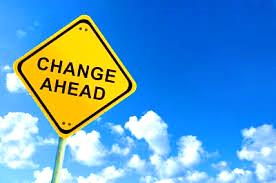 Διαδικασίες αλλαγής
Είναι 10 στρατηγικές που χρησιμοποιεί το άτομο προκειμένου να διευκολυνθεί στη μετακίνηση προς τα εμπρός μέσα από το στάδια.



5 Γνωσιακές				5 Συμπεριφορικές
Εφαρμογή διαδικασιών
Η ιδέα είναι ότι πρέπει να χρησιμοποιήσει κανείς τις κατάλληλες, για κάθε στάδιο διαδικασίες, προκειμένου να είναι πιο αποτελεσματικός/ή στην επίτευξη μιας νέας συμπεριφοράς.

Οι 5 γνωσιακές διαδικασίες είναι περισσότερο αποτελεσματικές στα άτομα που βρίσκονται στο στάδιο «Προενατένιση» ή «Ενατένιση».

Οι 5 συμπεριφορικές διαδικασίες είναι πιο αποτελεσματικές στα άτομα που βρίσκονται στα στάδια της «Προετοιμασίας», της «Δράσης» ή της «Διατήρησης».
Γνωσιακές Διαδικασίες
Αφύπνιση συναίσθησης (consciousness raising)

Δραματική ανακούφιση ή Συναισθηματική εξέγερση (dramatic relief or emotional arousal) 

Περιβαλλοντική επαναξιολόγηση (environmental re-evaluation) 

Κοινωνική απελευθέρωση (social liberation) 

Αυτοεπαναξιολόγηση (self re-evaluation)
Γνωσιακές Διαδικασίες
Αφύπνιση συναίσθησης (consciousness raising)


Περιβαλλοντική επαναξιολόγηση (environmental reevaluation) 

Κοινωνική απελευθέρωση (social liberation) 

Αυτοεπαναξιολόγηση (self re-evaluation)
Είναι η αύξηση της κατανόησης & της συνειδητοποίησης του ατόμου για τον εαυτό του και το πρόβλημα.
 
Περιλαμβάνει την αύξηση συναίσθησης σχετικά με τις αιτίες, τις επιπτώσεις & τις θεραπείες για μια συγκεκριμένη προβληματική συμπεριφορά. 

Παρεμβάσεις οι οποίες μπορούν να αυξήσουν την συναίσθηση είναι η παροχή ανατροφοδότησης, η ερμηνεία, η βιβλιοθεραπεία, καμπάνιες στην τηλεόραση.
Γνωσιακές Διαδικασίες
Δραματική ανακούφιση ή Συναισθηματική εξέγερση 
     (dramatic relief or emotional arousal) 

Περιβαλλοντική επαναξιολόγηση (environmental reevaluation) 

Κοινωνική απελευθέρωση (social liberation) 

Αυτοεπαναξιολόγηση (self re-evaluation)
Είναι η βίωση & έκφραση συναισθηματικής αντίδρασης στα γεγονότα που συμβαίνουν στο περιβάλλον∙  η εκδήλωση των συναισθημάτων για το πρόβλημα & τις λύσεις του. 

Αρχικά προάγει αυξημένες συναισθηματικές εμπειρίες, που στη συνέχεια φθίνουν & αντικαθίστανται από την αναμενόμενη ανακούφιση, εάν ληφθεί η κατάλληλη δράση.

Η δραματική ανακούφιση μπορεί να επιτευχθεί μέσα από ταινίες, διαφημιστικά σποτ, πληροφόρηση σχετικά με τον κίνδυνο στην υγεία, & δυσάρεστα γεγονότα στη ζωή του ατόμου (π.χ. ο θάνατος φιλικού προσώπου από εγκεφαλικό).
Γνωσιακές Διαδικασίες
Περιβαλλοντική επαναξιολόγηση (environmental reevaluation) 

Περιβαλλοντική επαναξιολόγηση (environmental reevaluation) 

Κοινωνική απελευθέρωση (social liberation)
Αφορά στο πώς η παρουσία ή απουσία μιας ατομικής συμπεριφοράς επηρεάζει το κοινωνικό περιβάλλον του ατόμου, όπως το κάπνισμα τους άλλους. 

Περιλαμβάνει, επίσης, τη συναίσθηση πώς ένα άτομο μπορεί να λειτουργήσει ως θετικό ή αρνητικό πρότυπο στους άλλους.
Γνωσιακές Διαδικασίες
Περιβαλλοντική επαναξιολόγηση (environmental reevaluation) 

Περιβαλλοντική επαναξιολόγηση (environmental reevaluation) 

Κοινωνική απελευθέρωση (social liberation)
Αφορά στο πώς ή παρουσία ή απουσία μιας ατομικής συμπεριφοράς επηρεάζει το κοινωνικό περιβάλλον του ατόμου, όπως το κάπνισμα τους άλλους. 

Περιλαμβάνει, επίσης, τη συναίσθηση πώς ένα άτομο μπορεί να λειτουργήσει ως θετικό ή αρνητικό πρότυπο στους άλλους.
Σε ποια ομάδα πληθυσμού μπορεί να λειτουργήσει αυτή η διαδικασία;
Γνωσιακές Διαδικασίες
Κοινωνική απελευθέρωση (social liberation)
Περιβαλλοντικές ευκαιρίες που υπάρχουν και δείχνουν ότι η κοινωνία είναι υποστηρικτική της υγιεινής συμπεριφοράς. 

Απαιτεί αύξηση σε κοινωνικές εναλλακτικές, ειδικά για άτομα που είναι σχετικά στερημένα ή καταπιεσμένα, ούτως ώστε το άτομο να ξεκινήσει ή να συνεχίσει την αλλαγή.
Γνωσιακές Διαδικασίες
Αυτοεπαναξιολόγηση (self re-evaluation)


Περιβαλλοντική επαναξιολόγηση (environmental reevaluation) 

Κοινωνική απελευθέρωση (social liberation) 

Αυτοεπαναξιολόγηση (self re-evaluation)
Αφορά σε αξιολόγηση των πλεονεκτημάτων & των μειονεκτημάτων που σχετίζονται με την αλλαγή συμπεριφοράς. 

Το άτομο αυτο-αξιολογείται με και χωρίς την προβληματική συμπεριφορά και κατανοεί τις θετικές αλλαγές για τη ζωή του. 

Παραδείγματα ερωτήσεων που χρησιμοποιούνται:
«Πώς θα έβλεπες τον εαυτό σου αν έχανες λίγο βάρος;»
«Ποια πλεονεκτήματα & ποια μειονεκτήματα θα είχες, αν προσπαθούσες να αυξήσεις τα λαχανικά που τρως;».
Βιωματικές διαδικασίες αλλαγής διατροφικής συμπεριφοράς
Greene et al. JADA 1999;99(6):673
Συμπεριφορικές διαδικασίες
Βοηθητικές σχέσεις (helping relationships)

Αντιστάθμιση (counter-conditioning or countering)

Διαχείριση ενίσχυσης ή επιβράβευση (reinforcement management or reward)

Περιβαλλοντικός έλεγχος ή έλεγχος ερεθισμάτων (environmental control or stimulus control)

Αυτοαπελευθέρωση ή Δέσμευση ή Υπόσχεση (self-liberation or commitment)
Συμπεριφορικές διαδικασίες
Βοηθητικές σχέσεις 
	(helping relationships)
Εμπιστοσύνη & αναζήτηση αποδοχής & υποστήριξης από το περιβάλλον για την υιοθέτηση συμπεριφοράς, η οποία είναι ωφέλιμη για την υγεία. 

Σε συνδυασμό με την «Αυτοαπελευθέρωση ή Δέσμευση ή Υπόσχεση», που αναφέρεται παρακάτω, το άτομο αποδέχεται την ευθύνη της αλλαγής, αλλά & τη σημασία της υποστήριξης από σημαντικούς ανθρώπους του περιβάλλοντος (οικογένεια, φίλοι). 

Η υποστήριξη περιλαμβάνει κατανόηση, αποδοχή, ενίσχυση της προσπάθειας & βοήθεια ή συμπαράσταση σε πρακτικά θέματα ή προβλήματα που ανακύπτουν (π.χ. προετοιμασία γεύματος, συμμετοχή από κοινού σε φυσική δραστηριότητα).
Συμπεριφορικές διαδικασίες
Αντιστάθμιση (counter-conditioning or countering)
Αντικατάσταση προβληματικών συνηθειών με υγιεινότερες εναλλακτικές. 

Η διαιτητική συμπεριφορά, όπως και άλλες συμπεριφορές, εκδηλώνεται συχνά «υπό συνθήκες». 

Εν προκειμένω, το άτομο προσπαθεί με τη βοήθεια του διαιτολόγου να αναγνωρίσει μια «υγιεινή» εναλλακτική, παρά να καταργήσει τη συγκεκριμένη συμπεριφορά.
Συμπεριφορικές διαδικασίες
Αντιστάθμιση (counter-conditioning or countering)
Αντικατάσταση προβληματικών συνηθειών με υγιεινότερες εναλλακτικές. 

Η διαιτητική συμπεριφορά, όπως και άλλες συμπεριφορές, εκδηλώνεται συχνά «υπό συνθήκες». 

Εν προκειμένω, το άτομο προσπαθεί με τη βοήθεια του διαιτολόγου να αναγνωρίσει μια «υγιεινή» εναλλακτική, παρά να καταργήσει τη συγκεκριμένη συμπεριφορά.
Παράδειγμα;
Συμπεριφορικές διαδικασίες
Διαχείριση ενίσχυσης ή επιβράβευση 
	(reinforcement management or reward)
Είναι η επιβράβευση από το ίδιο το άτομο ή από τους άλλους για την αλλαγή. 

Η επιβράβευση, ακόμα και στην πιο απλή της μορφή, μπορεί να βοηθήσει στην αλλαγή, ενισχύοντας το άτομο να συνεχίσει την προσπάθειά του, αρκεί να μην χρησιμοποιείται ως αυτοσκοπός.
Συμπεριφορικές διαδικασίες
Περιβαλλοντικός έλεγχος ή έλεγχος ερεθισμάτων 
	(environmental control or stimulus control)
Αφαιρεί  ακολουθίες που οδηγούν σε ανθυγιεινές συμπεριφορές & προσθέτει προτροπές για υγιεινές εναλλακτικές. 

Το άτομο προσπαθεί να επαναδομήσει το περιβάλλον, ώστε να μειώσει την πιθανότητα να συμβεί η μη επιθυμητή αντίδραση ή να μειώσει τα διατροφικά ερεθίσματα «υψηλού κινδύνου». 

Ο περιβαλλοντικός έλεγχος μπορεί να έχει πολύ απλές μορφές: για παράδειγμα, το άτομο να μην αγοράζει «προβληματικά» τρόφιμα ή να έχει μια υπενθύμιση μπροστά από το ψυγείο.
Συμπεριφορικές διαδικασίες
Αυτοαπελευθέρωση ή Δέσμευση ή Υπόσχεση 
	(self-liberation or commitment)
Είναι η πεποίθηση στην ικανότητα του ατόμου να αλλάξει & η δέσμευση & επαναδέσμευση να δρα προς αυτήν την πεποίθηση. 

Το άτομο αποδέχεται την ευθύνη του στην προσπάθεια για αλλαγή. Είναι, ουσιαστικά, ο μόνος που μπορεί να προσπαθήσει για τον εαυτό του, επομένως, πρέπει να δεσμευτεί για την αλλαγή είτε στον εαυτό του (ίσως σε πρώτη φάση) είτε δημόσια (στον διαιτολόγο, στον γιατρό κ.λπ.). 

Οι «δημόσιες» δεσμεύσεις είναι πιο ισχυρές από τις «ιδιωτικές». Για τον λόγο αυτόν και πολλοί διαιτολόγοι εφαρμόζουν την τεχνική της «σύναψης συμβολαίου»  με τον ασθενή, προκειμένου να δεσμευτεί για τις αλλαγές.
Συμπεριφορικές διαδικασίεςαλλαγής διατροφικής συμπεριφοράς
Greene et al. JADA 1999;99(6):673
Obtained from Prochaska JO & Velicer WF. Am J Health Promot 1997;12(1):38 – 48
Διατροφική Συμβουλευτική Παρέμβαση εναρμονισμένη με το στάδιο αλλαγής
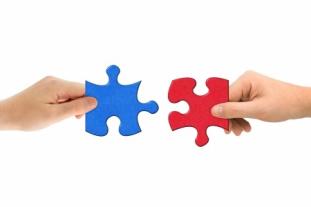 Προενατένιση
Βασικές στρατηγικές για μετακίνηση σε επόμενο στάδιο
Αυξημένη πληροφόρηση & συναίσθηση, συναισθηματική αποδοχή

Προτιμήστε στη θεραπεία
Δώστε εξατομικευμένη πληροφόρηση
Επιτρέψτε στον ασθενή να εκφράσει συναισθήματα σχετικά με την κατάστασή του ή την ανάγκη για διατροφική αλλαγή

Αποφύγετε στη θεραπεία
Μην θεωρείτε ότι ο πελάτης γνωρίζει ή ότι η παροχή πληροφοριών θα οδηγήσει αυτομάτως σε αλλαγή συμπεριφοράς.
Μην αγνοείτε τη συναισθηματική προσαρμογή του πελάτη στην ανάγκη για διατροφική αλλαγή, η οποία μπορεί να εμποδίσει την ικανότητα του πελάτη να επεξεργαστεί σχετικές πληροφορίες
Kristal AR et al. JADA 1999;99(6):679 - 684
Ενατένιση
Βασικές στρατηγικές για μετακίνηση σε επόμενο στάδιο
Αυξήστε τη σιγουριά του ατόμου στην ικανότητά του να υιοθετήσει τις προτεινόμενες συμπεριφορές.

Προτιμήστε στη θεραπεία
Συζητήστε & λύστε τα εμπόδια για διατροφική αλλαγή
Ενισχύστε υποστηρικτικά δίκτυα
Δώστε θετική ανατροφοδότηση σχετικά με τις ικανότητες του πελάτη
Βοηθήστε να ξεκαθαριστεί η αμφιθυμία σχετικά με την υιοθέτηση μιας συμπεριφοράς & δώστε έμφαση στα προσδοκώμενα οφέλη

Αποφύγετε στη θεραπεία
Μην αγνοείτε την πιθανή επίδραση των μελών της οικογένειας & άλλων, στην ικανότητα του ατόμου να συμμορφωθεί.
Μην ανησυχείτε ούτε να γίνετε επικριτικοί με την αμφιθυμία του ατόμου.
Kristal AR et al. JADA 1999;99(6):679 - 684
Προετοιμασία
Βασικές στρατηγικές για μετακίνηση σε επόμενο στάδιο
Λύση της αμφιθυμίας, σταθερή δέσμευση, συγκεκριμένο πλάνο δράσης

Προτιμήστε στη θεραπεία
Ενθαρρύνετε τον πελάτη να θέσει συγκεκριμένους  εφικτούς στόχους 
Ενισχύστε μικρές αλλαγές τις οποίες ο πελάτης μπορεί να έχει ήδη πετύχει

Αποφύγετε στη θεραπεία
Μην συστήνετε γενικές αλλαγές συμπεριφοράς (π.χ. τρώτε περισσότερες φυτικές ίνες)
Μην αναφέρεστε στις μικρές αλλαγές υποτιμητικά (σα να μην είναι αρκετά καλές).
Kristal AR et al. JADA 1999;99(6):679 - 684
Δράση
Βασικές στρατηγικές για μετακίνηση σε επόμενο στάδιο
Εκπαίδευση συμπεριφορικών δεξιοτήτων & κοινωνική υποστήριξη

Προτιμήστε στη θεραπεία
Εκπαιδεύστε το άτομο στην ανάπτυξη/ ενίσχυση δεξιοτήτων αυτο-διαχείρισης
Παρέχετε υλικό αυτο-βοήθειας

Αποφύγετε στη θεραπεία
Μη μείνετε μόνο στην παροχή πληροφοριών
Kristal AR et al. JADA 1999;99(6):679 - 684
Διατήρηση
Βασικές στρατηγικές για μετακίνηση σε επόμενο στάδιο
Επίλυση προβλημάτων & περιβαλλοντική υποστήριξη

Προτιμήστε στη θεραπεία
Ενθαρρύνετε τον πελάτη να αναμένει και να σχεδιάζει τι θα κάνει σε πιθανές δυσκολίες (π.χ. φαγητό έξω με φίλους)
Συλλέξτε πληροφορίες σχετικά με τοπικές δομές (π.χ. χώροι άθλησης)
Ενθαρρύνετε τον πελάτη να επανέλθει εάν είχε ένα ολίσθημα/ υποτροπή
Συστήστε πιο προκλητικές διατροφικές αλλαγές εάν ο πελάτης είναι κινητοποιημένος

Αποφύγετε στη θεραπεία
Μη θεωρήσετε ότι η αρχική δράση σημαίνει μόνιμη αλλαγή
Μην αποθαρρύνεστε ούτε να είστε επικριτικοί σχετικά με μια υποτροπή ή ένα ολίσθημα
Kristal AR et al. JADA 1999;99(6):679 - 684
Αναφορές
Bandura, A. (1977). Social learning theory. Englewood Cliffs, NJ: Prentice Hall.
Bandura, A. (2004). Health promotion by social cognitive means. Health Education & Behavior, 31, 143-164. Berman, E. S. (2006).
Childress JF. Who should decide? Paternalism in health care. New York: Oxford University Press; 1982.
Di Noia J & Prochaska JO. Dietary Stages of Change and Decisional Balance: A Meta-Analytic Review. Am J Health Behav. 2010;34(5):618-632.
Di Noia J Et al. Validity and reliability of a dietary of stages of changes measure among economically disadvantaged African-American Women. Adolescents.  Am J Health Promot 2012;26(6):381-389
Greene GW et al. Dietary applications of the stages of change model. JADA 1999;99(6):673.
Hala – Hazam Al Otaibi. Measuring stages of change, perceived barriers and self-efficacy for physical activity in Saudi Arabia. Asian Pacific J Cancer Prev 2013;14(2):1009 -  1016.
Hall KL, Rossi JS. Meta-analytic examination of the strong and weak principles across 48 health behaviors. Prev Med. 2008;46:266-274.
Janis IL, Mann L. Decision Making: A Psychological Analysis of Conflict, Choice, and Commitment. London: Cassel & Collier Macmillian 1977.
Αναφορές
Kristal AR et al. How can stages of change be best used in dietary interventions? JADA 1999;99(6):679 – 684
McNutt RA. Shared medical decision making. J Am Med Assoc. 2004; 292: 2516–2518.
Prochaska JO, Velicer WF, Rossi JS, et al. Stages of change and decisional balance for 12 problem behaviors. Health Psychol. 1994;13:39- 46.
Prochaska JO & Velicer WF. The Transtheoretical Model of Health Behavior Change. Am J Health Promot 1997;12(1):38 – 48.
Prochaska JO, Redding CA, Evers KE. The Transtheoretical model and stages of change. In: Health Behavior & Health Education: Theory, research & practice. Glanz K, Rimer BK, Viswanath K (Editors). 4th ed. 2008
Rosal et al. Facilitating dietary change: The patient-centered counseling model. JADA 2001; 101:332 – 338, 341
Αναφορές
Spahn Jm et al. State of the Evidence Regarding Behavior Change Theories and Strategies in Nutrition Counseling to Facilitate Health and Food Behavior Change. JADA 2010;110:879-891.
Spencer L et al. The transtheoretical model as applied to dietary behaviour and outcomes. Nutrition Research Reviews 2007; 20:46–73.
Stotland, S., & Zuroff, D. C. (1991). Relations between multiple measures of dieting self-efficacy and weight change in a behavioral weight control program. Behavior Therapy, 22, 47-59.
Velicer WF, DiClemente CC, Prochaska JO, Brandenburg N. A decisional balance measure for predicting smoking cessation. J Pers Soc Psychol. 1985;48:1279-1289.
Wood, R., & Bandura, A. (1989). Social-cognitive theory of organizational management. Academy of Management Review, 14, 361-384.

Γιαννακούλια Μ, Φάππα Ε. Διατροφική Συμβουλευτική και Συμπεριφορά. Ελληνικά Ακαδημαϊκά Ηλεκτρονικά Συγγράμματα και Βοηθήματα (www.kallipos.gr), 2016. Διαθέσιμο σε:  http://repository.kallipos.gr/handle/11419/577